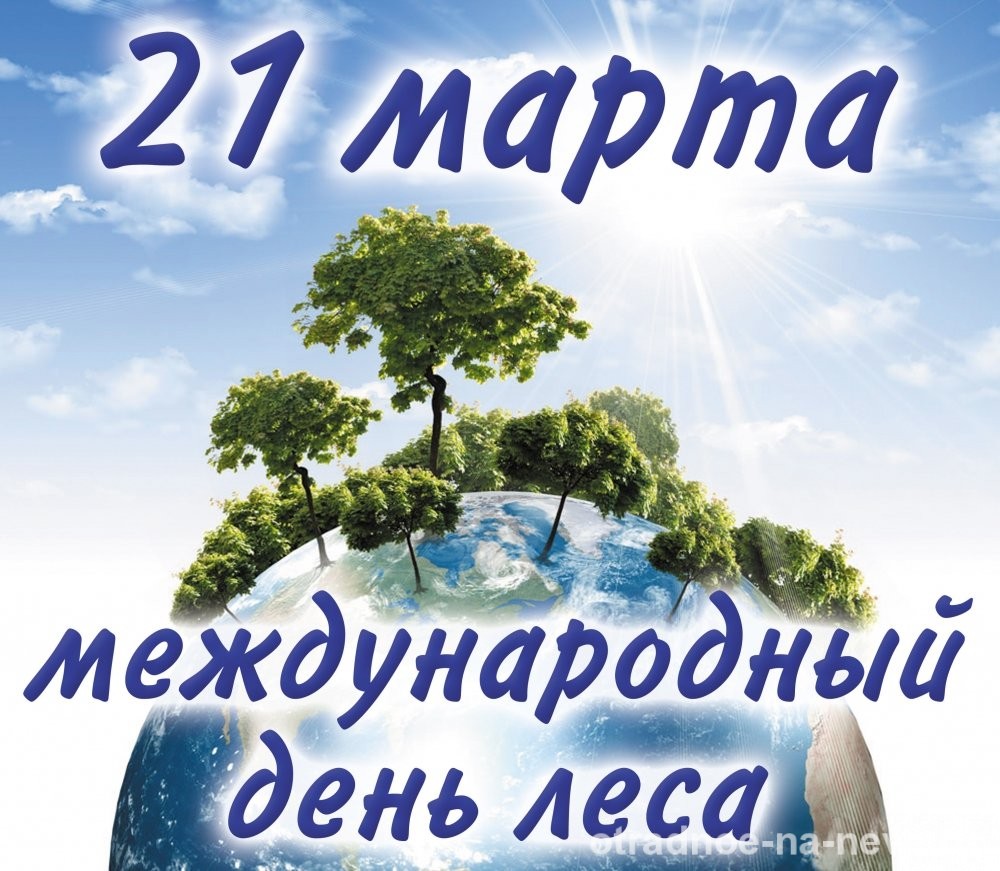 День Леса
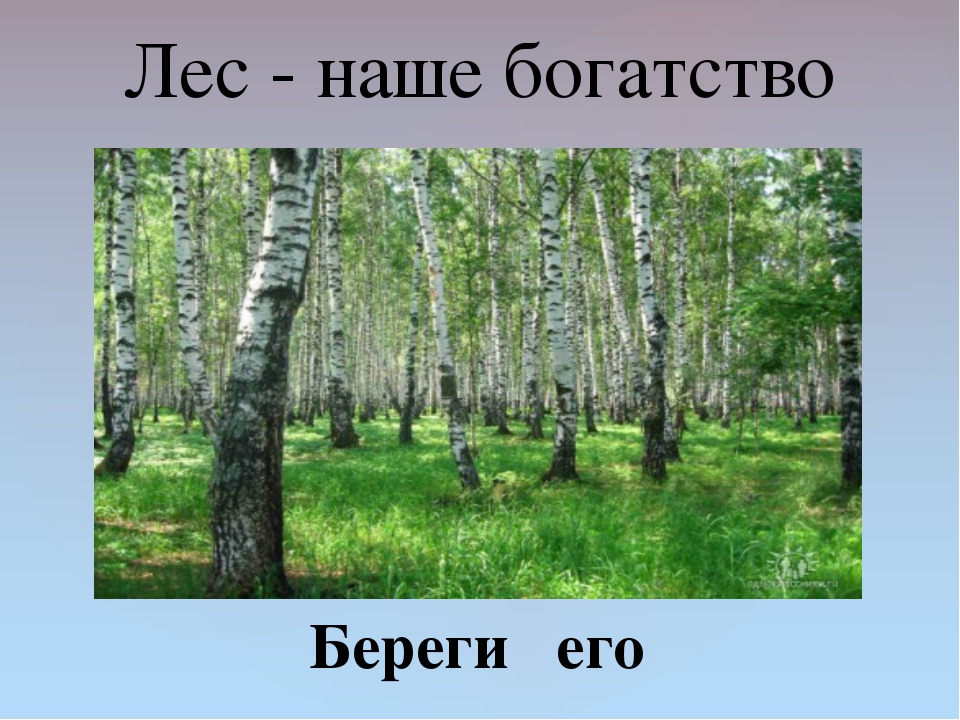 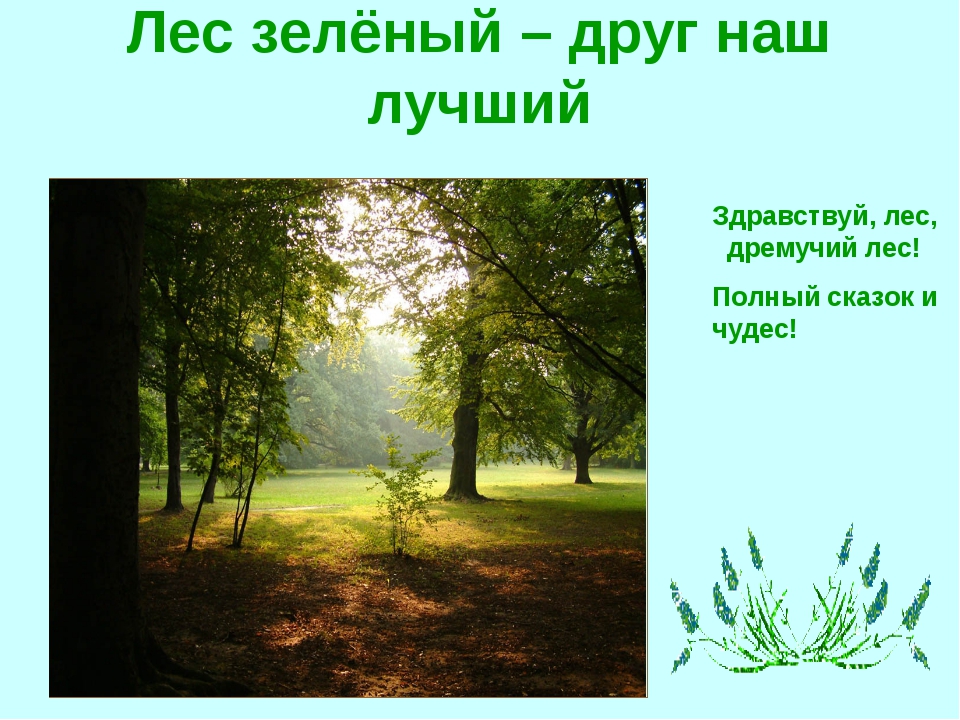 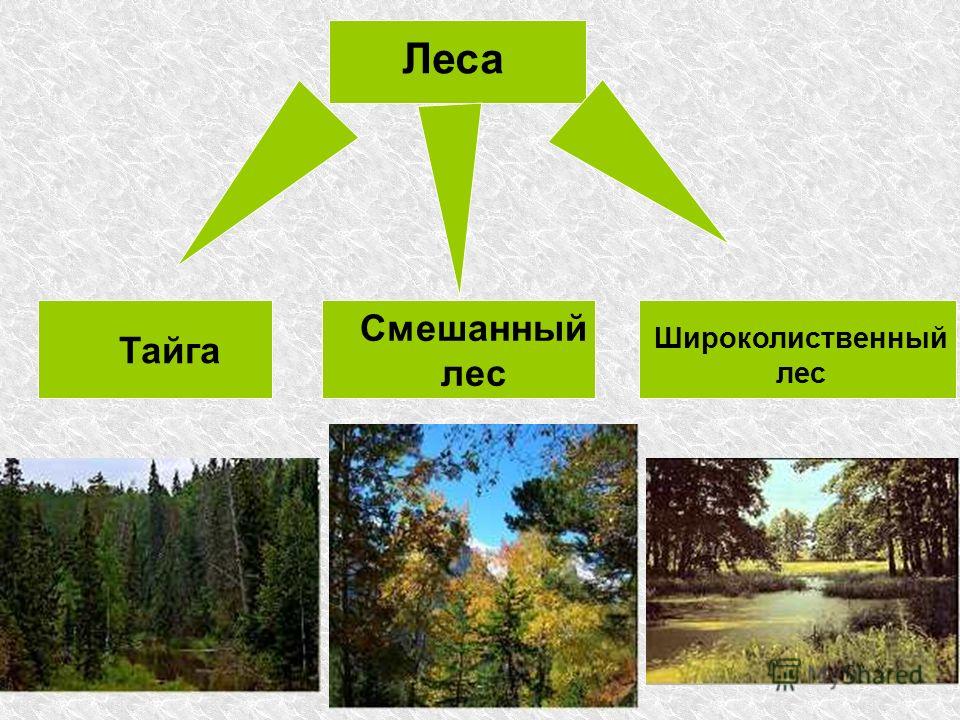 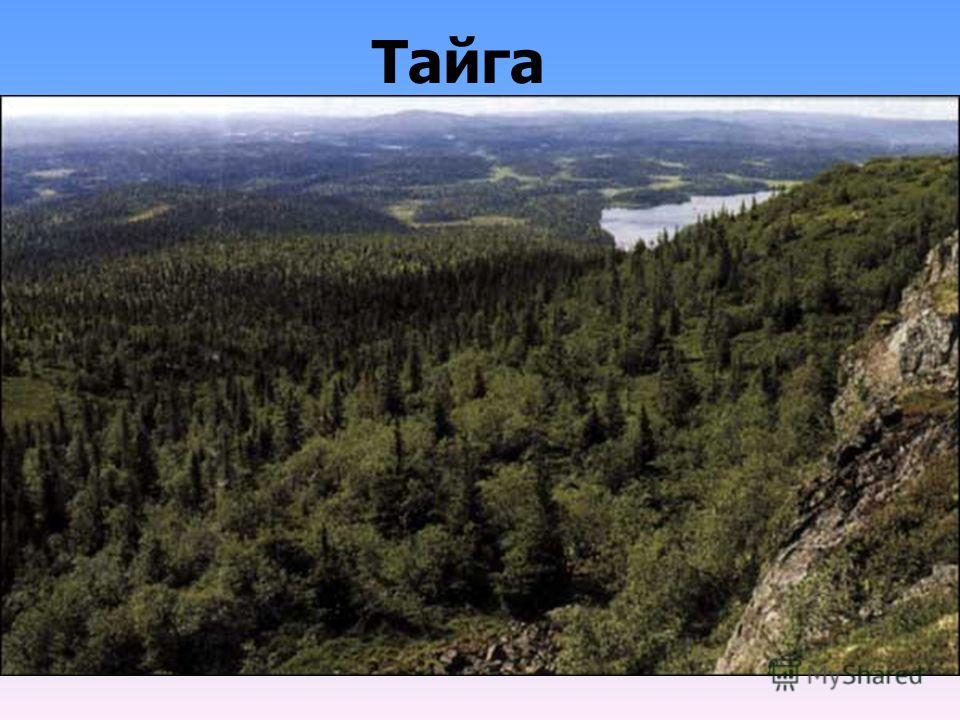 Лиственный лес
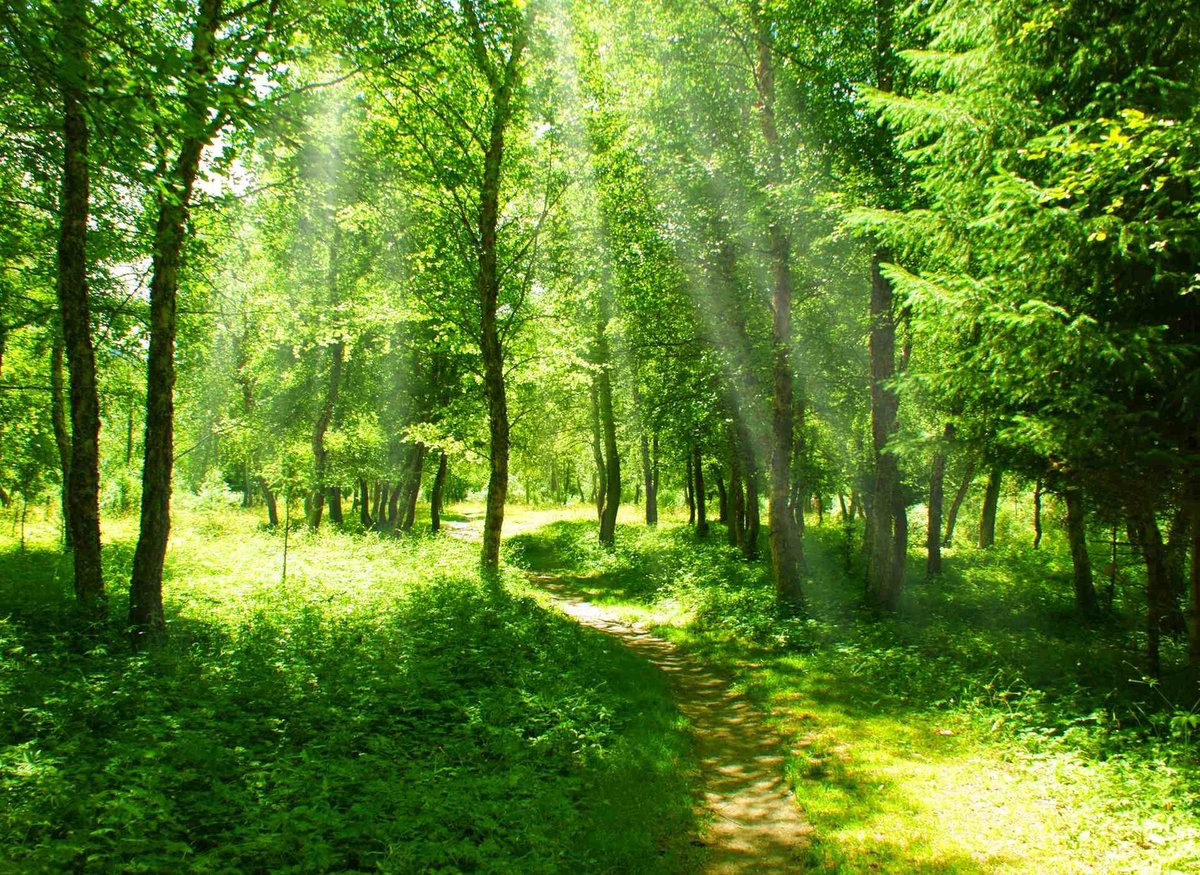 Смешанный лес
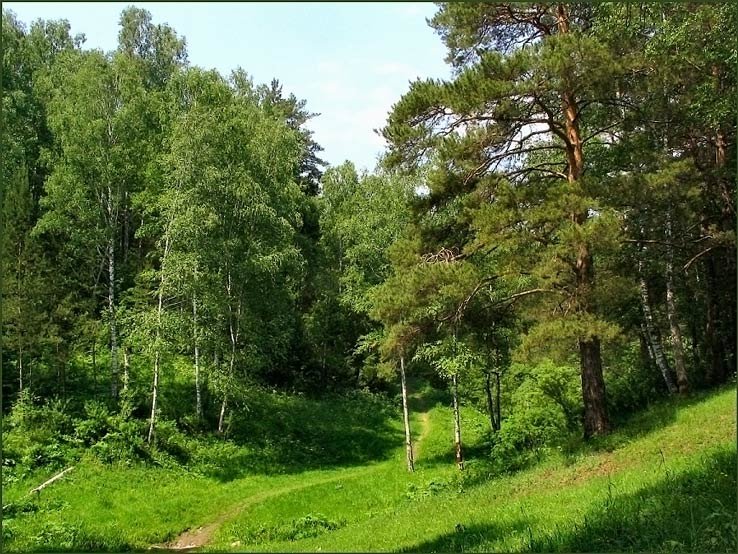 Хвойный лес
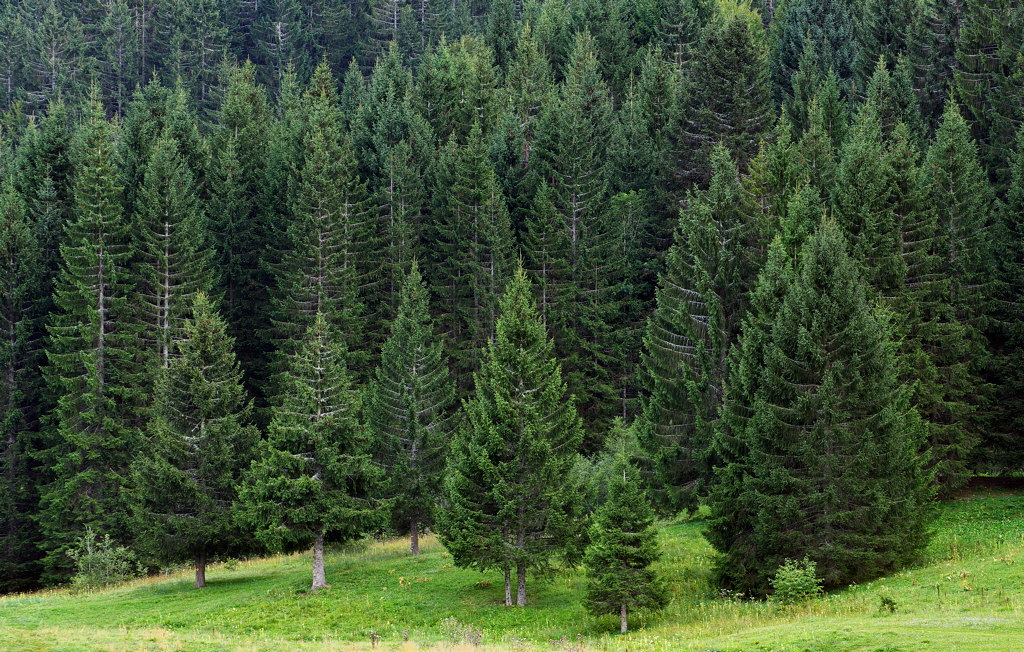 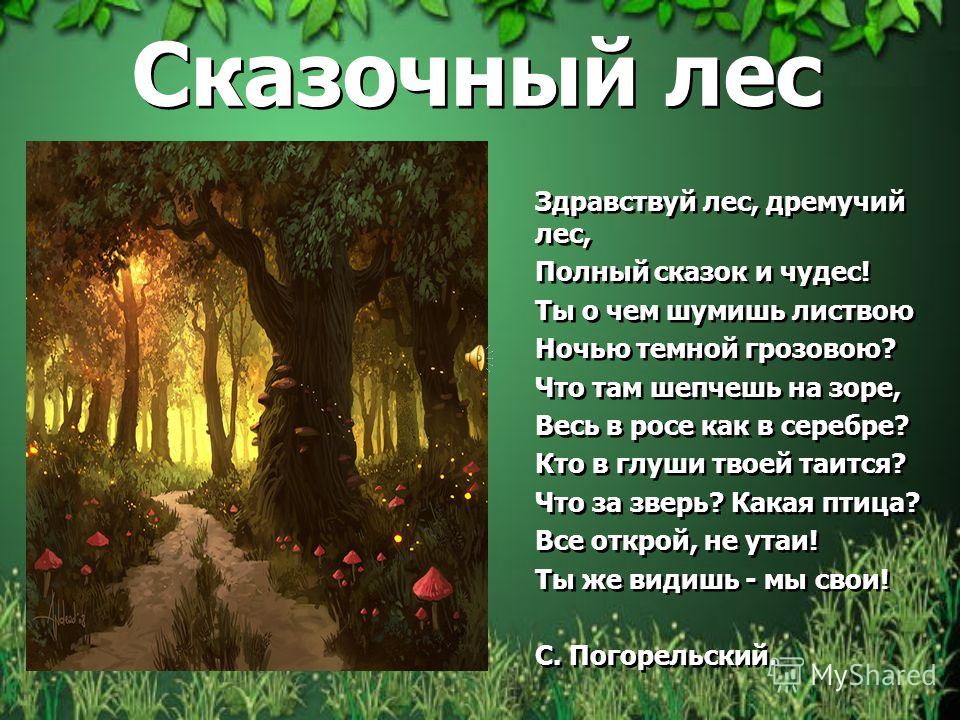 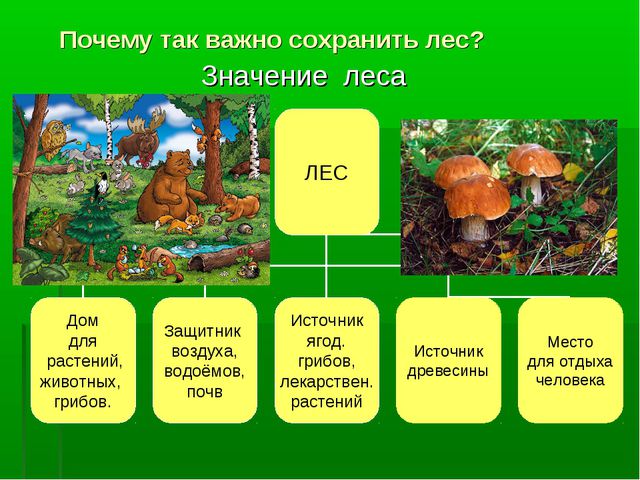 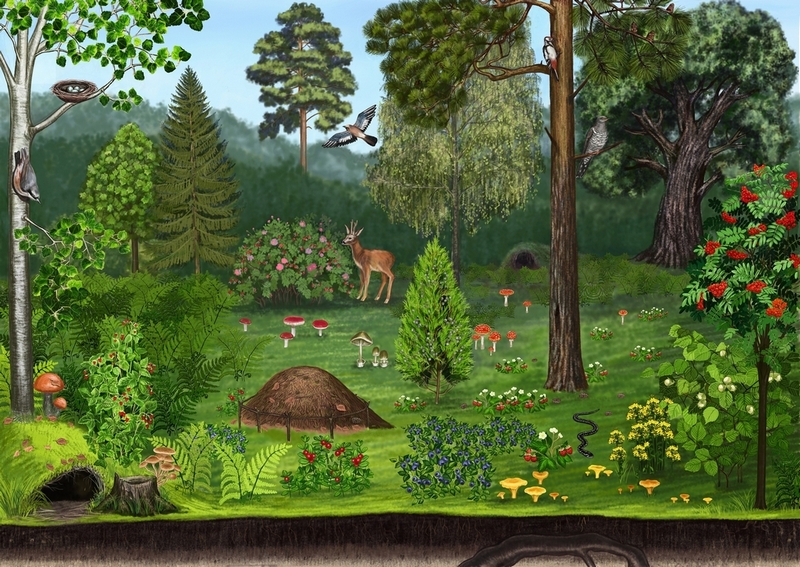 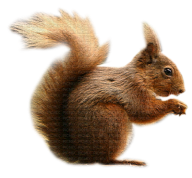 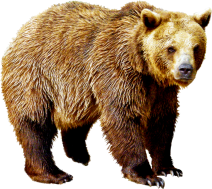 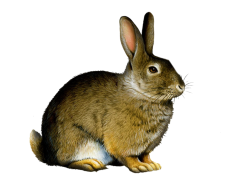 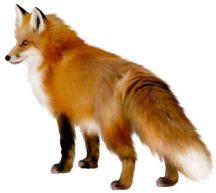 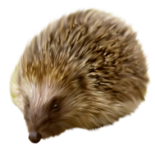 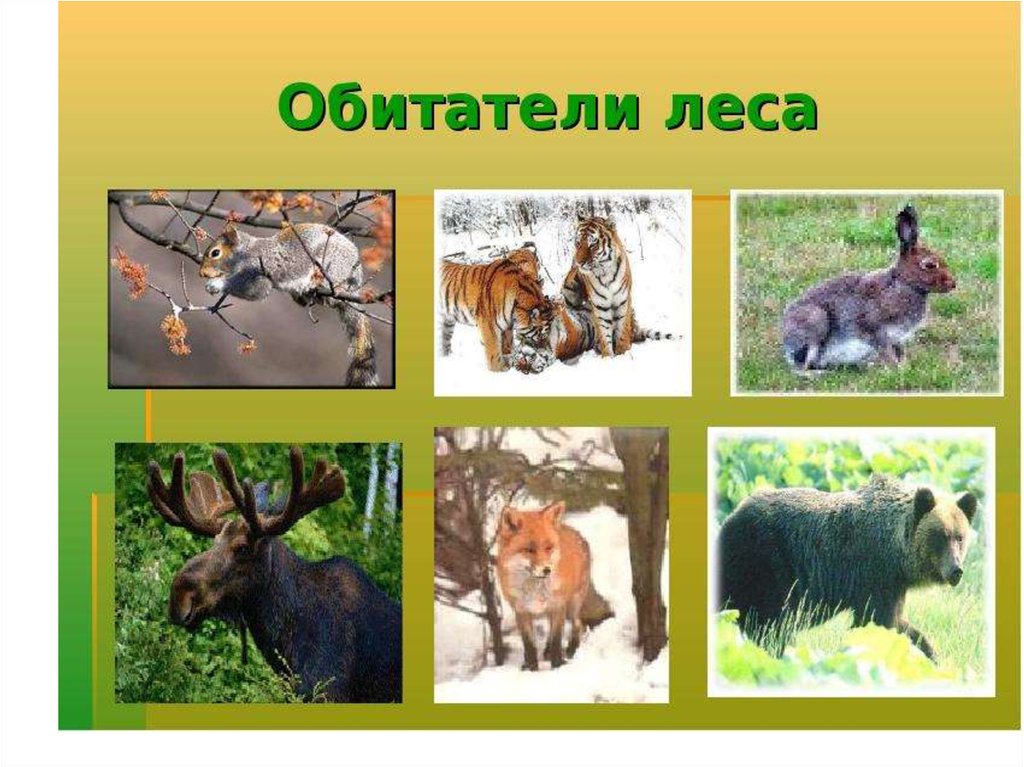 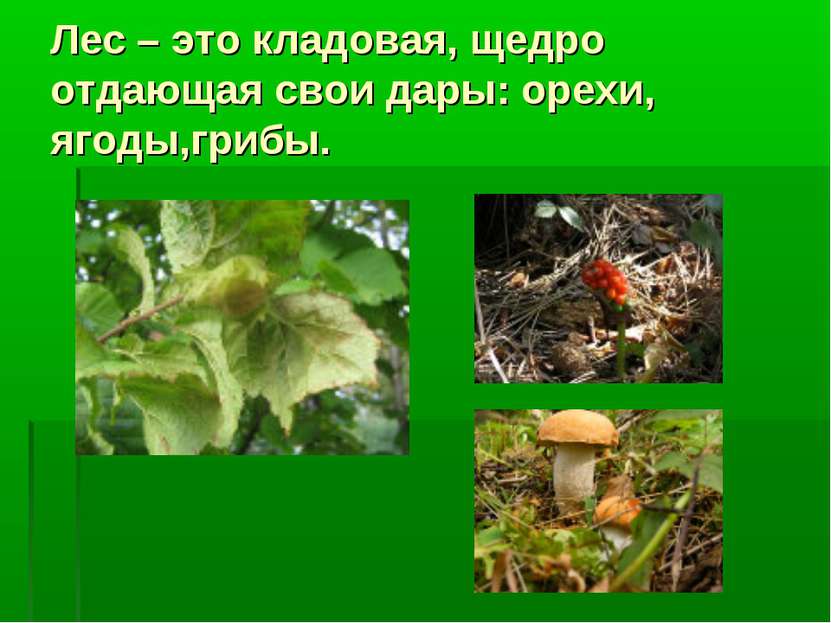 Осенний лес
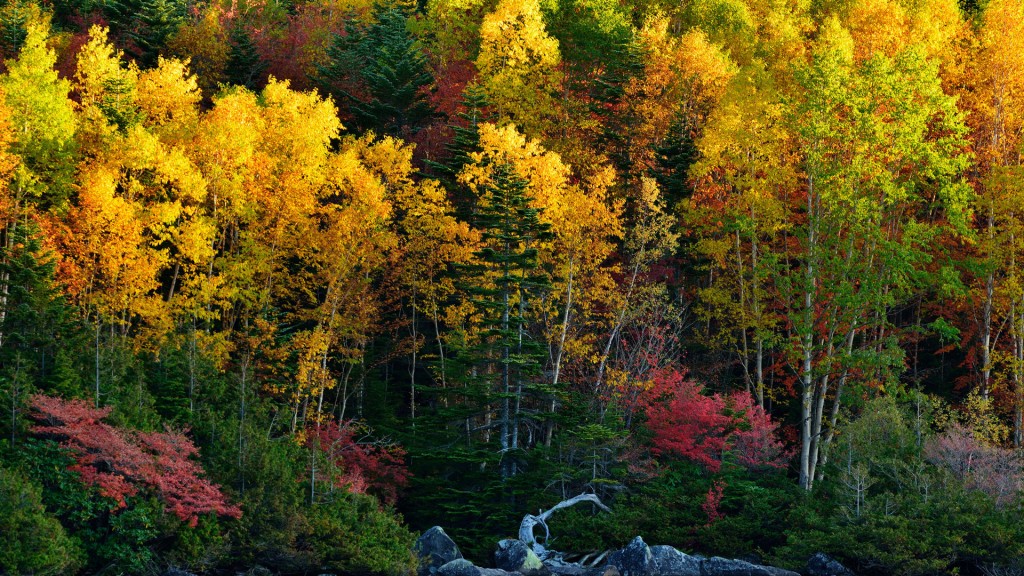 Зимний лес
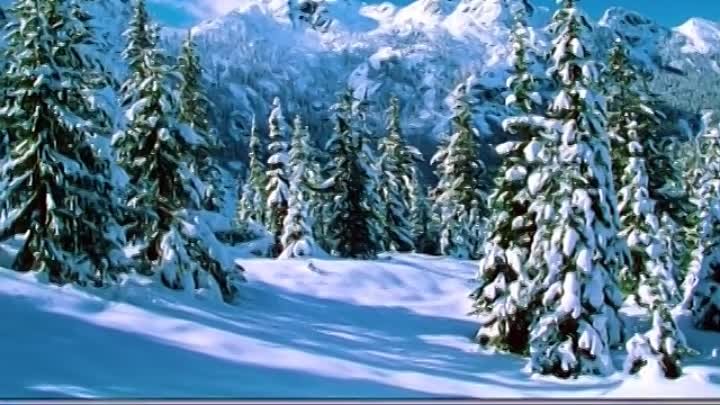 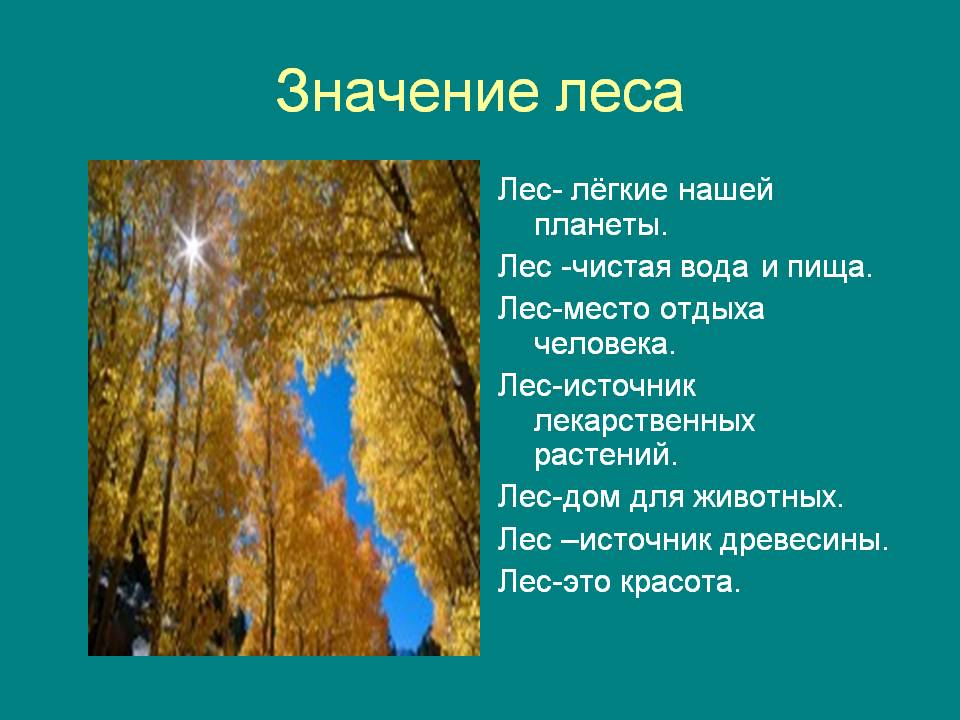 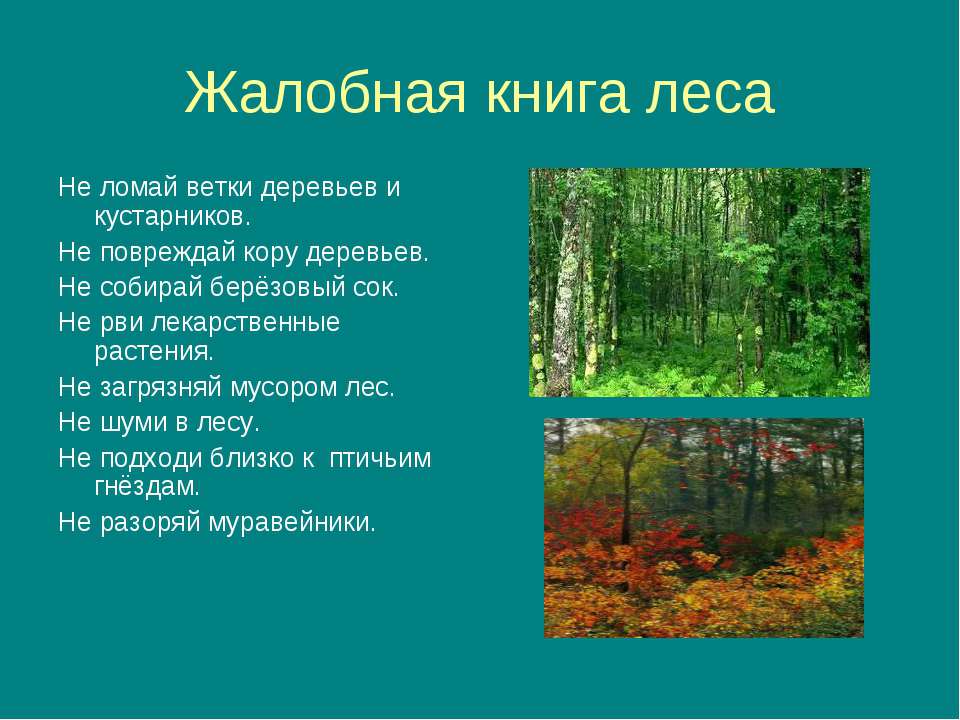 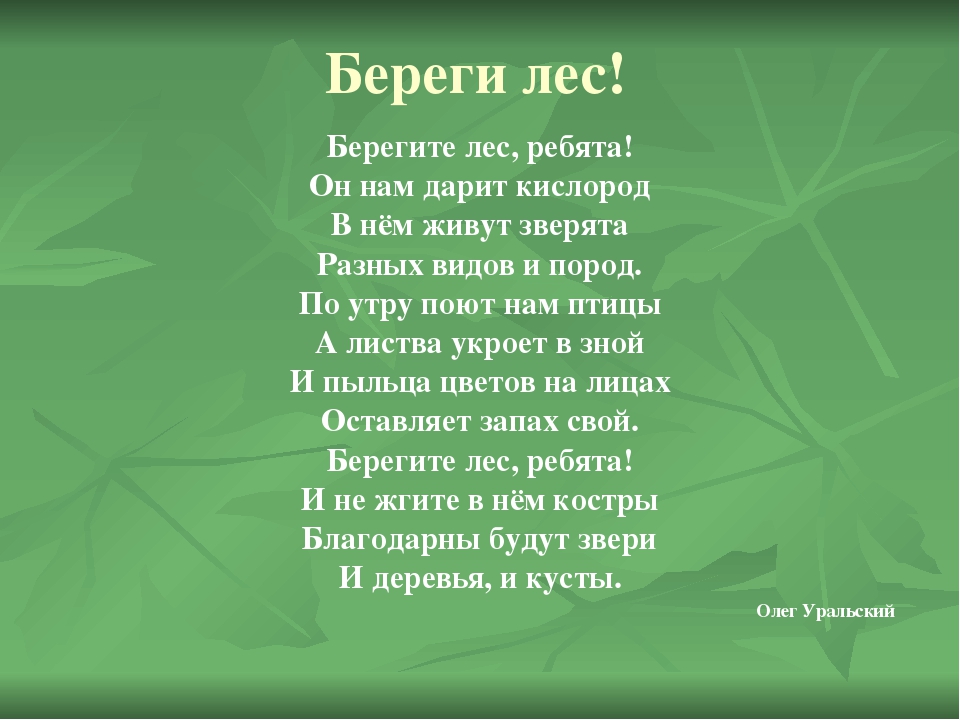 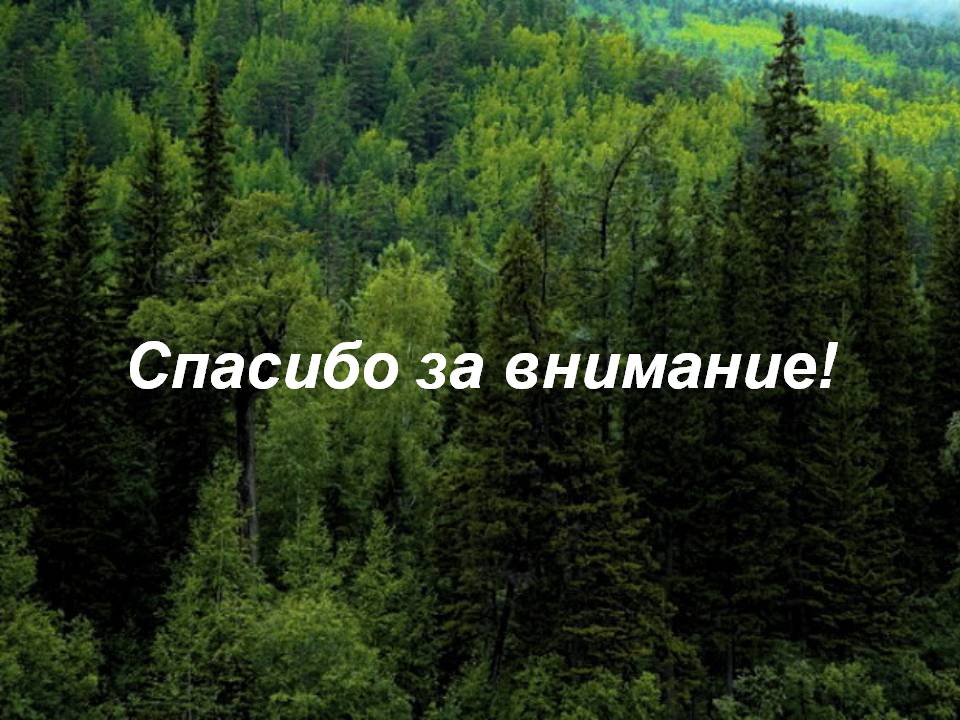